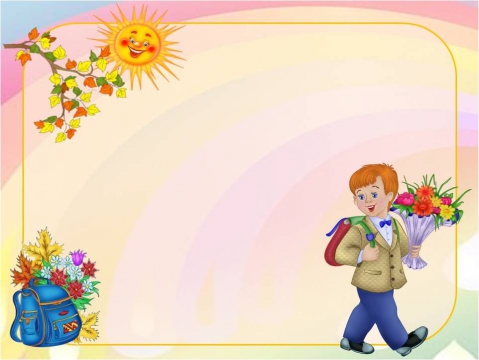 Роль родителей при подготовке к школе
Педагог-психолог
Марьинских Е.М.
Интеллектуальная готовность
Личностная готовность
Волевая готовность
Спасибо за внимание!